事业单位
面试提前学课程
主讲人：郭占鹏
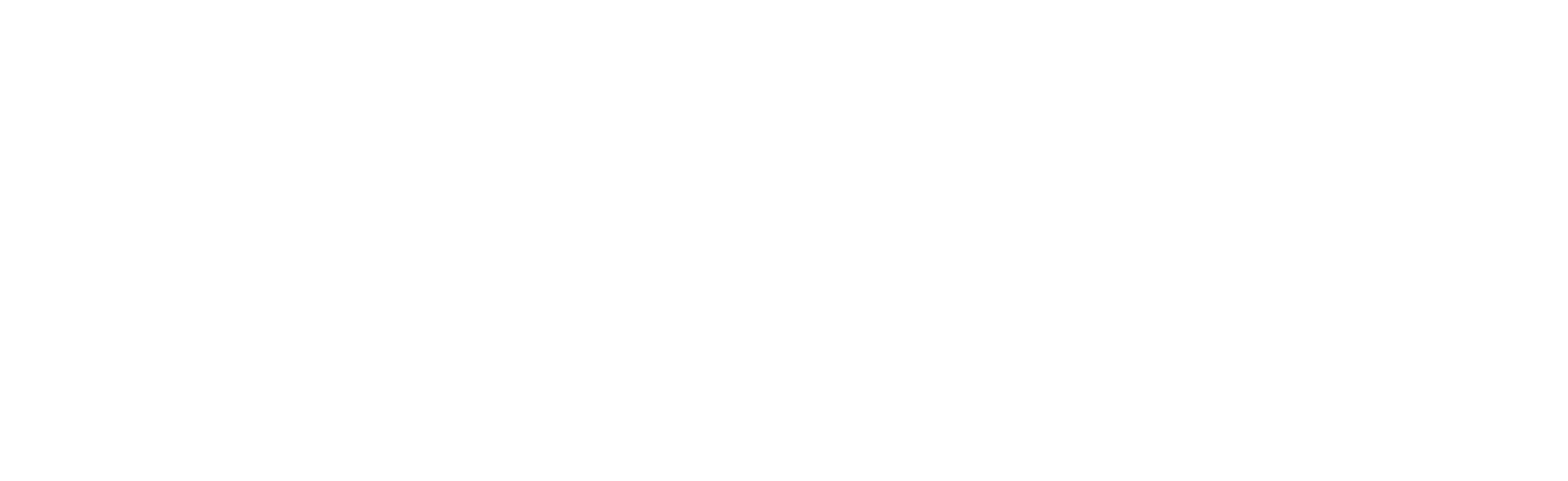 公考选成公  上岸更轻松
成公教育集团
个人简介
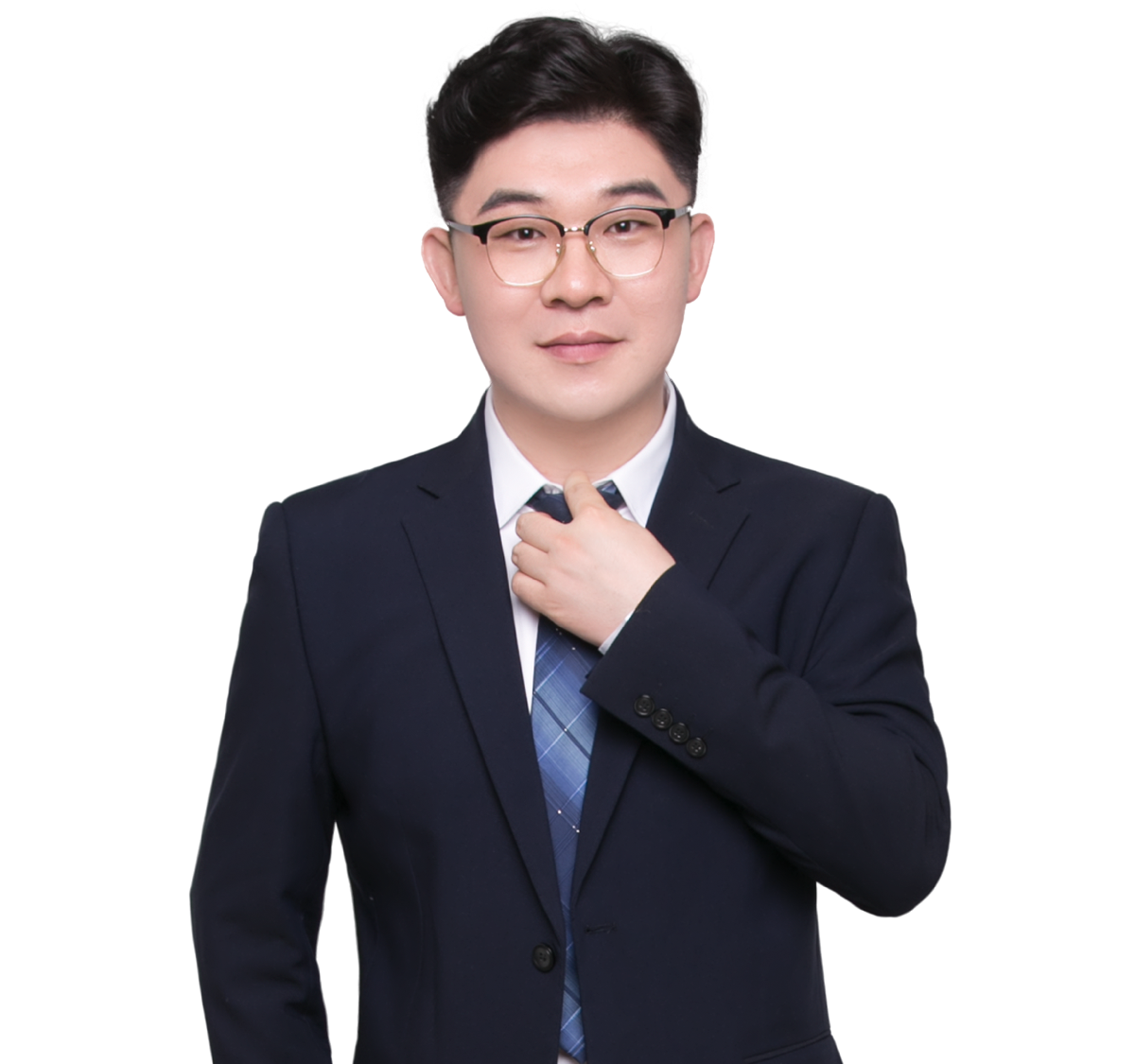 郭占鹏：
中共党员
毕业于西北农林科技大学
成公教育面试研究院三室主任
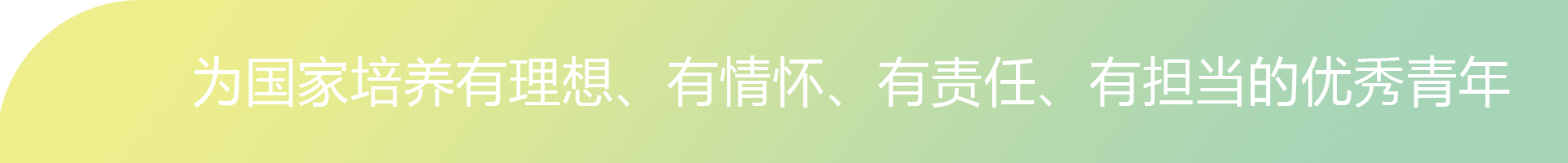 事业单位面试概况
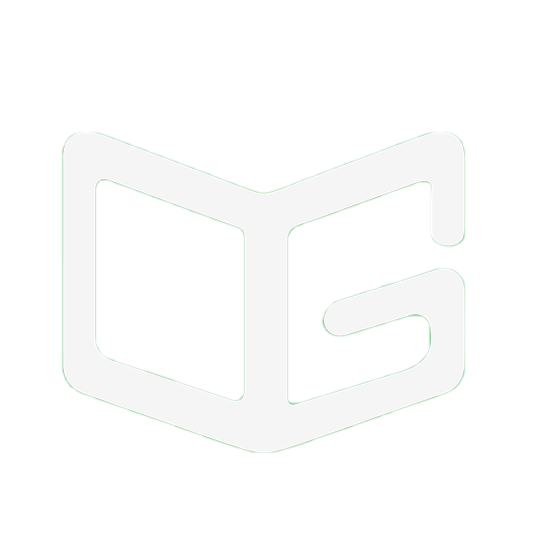 基本考情
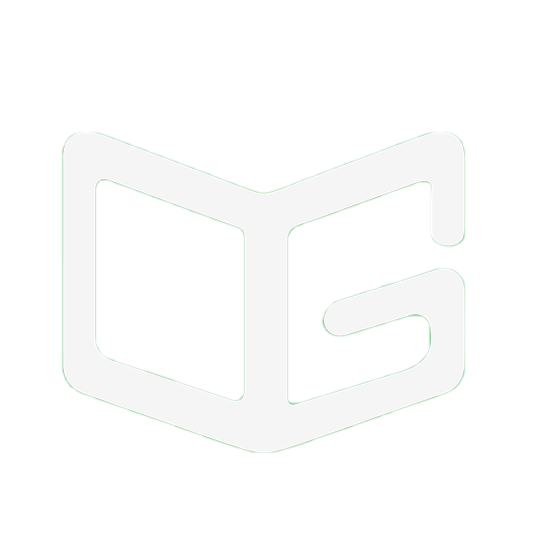 内蒙古自治区直属事业单位
笔试考试时间：             2022 年 5 月 21 日
笔试成绩及进面名单公布：   2022 年 6 月 26 日
资格复审：                 2022 年 7 月  1 日-7 月 5 日
面试公告：                 2022 年 7 月  7 日
云招聘面试公告：           2022 年 7 月 12 日
下载安装考生端“智试云”： 2022 年 7 月 11 日10:00-7 月 14 日24:00
云招聘集中模拟：           2022 年 7 月 12 日10：00-10：10
云招聘自助模拟：           2022 年 7 月 13 日至14 日 10：00-19：00
面试考试时间：             2022 年 7 月 16 日
内蒙古自治区直属事业单位
10分钟2道题（综合分析）
【2022 年 7 月 16 日】
第一题：2022年国务院总理李克强在《政府工作报告》中提出，着力稳市场主体保就业，今年将实施新的组式减税降费政策，提高减免幅度、扩大适用范围，减税降费只增不减。预计全年退税减税约2.5万亿元其中留抵退税约1.5万亿元，退税资金全部直达企业。谈谈你的看法。
第二题：“十四五”规划强调国家治理效能的重要性，就整体而言，目前我国乡村基层治理已获得巨大发展，乡村治理体系和治理能力虽取得一定成绩，但距离乡村治理体系和治理体系和治理能力现代化还存在一定差距。请你谈谈如何提高乡村基层治理效能？
内蒙古自治区直属事业单位
笔试考试时间：          2022 年 4 月 23 日
笔试成绩及进面名单公布：2022 年 5 月 18 日
资格复审：              2022 年 5 月 23 日-5 月 24 日
面试公告：              2022 年 5 月 27 日
云招聘面试公告：        2022 年 6 月 09 日
下载安装“智试云”：    2022 年 6 月 13 日10:00-6 月 16 日24:00
云招聘集中模拟：        2022 年 6 月 14 日15：00-15：10
云招聘自助模拟：        2022 年 6 月 15 日至16 日 10：00-19：00
面试考试时间：          2022 年 6 月 18 日
内蒙古自治区直属事业单位
10分钟2道题（综合分析）
【2022 年 6 月 18 日】
第一题：近年来，随着人口跨省流动日益频繁，政务服务“跨省通办”成为民生新需求。今年的政府工作报告也提出，要推动政务数据共享，扩大“跨省通办”范围，加快解决群众关切事项的异地办理问题。对此，请谈谈你的看法。
第二题：当前在一些地方，乡村振兴战略存在跑偏现象:如乡村振兴“样板化”、发展取向“非农化”等。请结合这些问题，就如何走好乡村振兴这盘大棋提出建议，并适当举例说明。
呼和浩特市直属事业单位
2022年度
笔试时间：                     2022 年 5 月 21 日
笔试合格分数线公告：           2022 年 6 月 30 日
资格复审及面试公告：           2022 年 7 月  1 日
资格复审：                     2022 年 7 月  6 日-2022 年 7 月  8 日
面试准考证打印：               2022 年 7 月 14 日-2022 年 7 月 15 日
面试考试时间：                 2022 年 7 月 16 日-2022 年 7 月 19 日
呼和浩特市直属事业单位
2022年度
8分钟2道题（综合分析）
【2022 年 7 月 17 日】
第一题：作家契诃夫说：“困难和折磨对于人来说，是一把打向坯料的锤，打掉的应是脆弱的铁屑，锻成的将是锋利的钢刀。”对此，请谈谈你的理解。
第二题：现在，基层出现“伪创新”，搞形式主义，只求文字上的创新，不求内核上的创新。有的基层单位出现“造词式”创新、“复制式”创新、＂亮点式”创新等苗头，片面追求标新立异，忽视实际工作效果和群众需求。对此你怎么看？
呼和浩特市直属事业单位
2021年
笔试时间：                      2022 年 4 月 23 日
退费通知：                      2022 年 4 月 24 日
笔试合格分数线公告：            2022 年 5 月 18 日
资格复审：                      2022 年 5 月 23 日
有关事宜通知：                  2022 年 6 月 06 日
面试考试时间：                  2022 年 6 月 19 日-2022 年 6 月 20 日
呼和浩特市直属事业单位
2021年
8分钟2道题（综合分析）
【2022 年 6 月 19 日】
第一题：国学大师钱穆说:“古往今来有大成就者，诀窍无他，都是能人肯下笨功夫。”请谈谈你对这句话的理解。
第二题：数字化时代，阅读方式在更新，但是阅读的重要性并没有变。对于如何更好地去保证阅读的质量谈谈你的看法。
呼和浩特市直属事业单位
2021年
8分钟2道题（综合分析）
【2022 年 6 月 20 日】
第一题：有百年历史的著名报纸《大公报》以“大公”二字为报名，其解释是“忘我之为大，无私之谓公”。对此，谈谈你的理解。
第二题：现在有很多年轻人干主业的同时喜欢干副业，比如当翻译、网约车司机、外卖员等，但是很多人主业没做好，把副业干成了“负业”。对此现象谈谈你的看法。
赤峰市事业单位
笔试时间：               2022 年 5 月 21 日
笔试合格分数线公告：     2022 年 6 月 26 日
资格复审及面试公告：     2022 年 7 月 04 日
资格复审：               2022 年 7 月 13 日-2022 年 7 月 14 日
面试准考证打印：         2022 年 7 月 15 日
面试考试时间：           2022 年 7 月 16 日-2022 年 7 月 17 日
大榜公布时间：           16日考完地区（旗县）即公布；17日考完即公布
体检公告时间：	     2022 年 7 月 18 日
赤峰市事业单位
2022年
8分钟2道题（综合分析+小题型）
【2022 年 7 月 16 日】
第一题：一些机关干部不作为，不回应群众，不解决问题，躲避问题。你作为一名工作人员，领导交给你处理，你怎么办？ 
第二题：北斗卫星团队核心成员平均年龄36岁，量子科学团队平均年龄35岁，中国天眼FAST研发团队平均年龄仅30岁……这是近日发布的《新时代的中国青年》 白皮书中公布的一组数据。今天，新时代中国青年身逢中华民族发展的最好时期，既面临着难得的建功立业的人生际遇，也面临着“天将降大任于斯人”的时代使命。对此，你怎么看？
赤峰市事业单位
2022年
8分钟2道题（综合分析+小题型）
【2022 年 7 月 17 日】
第一题：小王参加同学聚会，发现别的同学发展比他强，他心里落差很大。回到单位后工作不积极，领导批评了他，他和领导对着干。对此，你要如何安慰他？
第二题：“入职体检有烦恼，专业代检有妙招”“大病小病，代检帮你搞定”“信誉代检，不成功不收钱”……近年来，互联网上出现不少代检中介，他们为有体检需求的客户提供“枪手”，代替客户完成体检，其业务涵盖入学、入职等各类体检项目。他们宣称，全国各地设有网点，“只要交钱，保证一路绿灯”。对于“代体检”，你怎么看？
兴安盟事业单位
笔试考试时间：				2022年4月23日
笔试成绩及进面名单公布：			2022年5月16日
资格复审：				      2022年5月17日——5月19日
通过资格复审名单及面试时间公告：	2022年5月27日
面试考试时间：				2022年6月10日——6月12日
面试准考证打印：	        		2022年6月7日
大榜公布时间：				2022年6月13日
体检公告时间：				2022年6月14日
体检截止时间：				2022年6月30日之前体检结束
兴安盟事业单位
2021年事业单位2道题目6分钟，2道综合分析。
2020年事业单位2道题目6分钟，1道综合分析，1道小题型。
2019年事业单位2道题目8分钟，2道综合分析。
兴安盟事业单位
【2022年6月10日】
第一题：在百年未有之大变局和国内外疫情防控形势严峻复杂的情况下，中共中央政治局4月29日召开会议，分析研究当前经济形势和经济工作，审议《国家“十四五”期间人才发展规划》，强调各级领导干部在工作中要有“时时放不下”的责任感，担当作为，求真务实，切实在经济发展、疫情防控两手抓方面发挥坚强的领导作用。对“时时放不下”的责任感，你怎么看？
第二题：总书记多次强调要“爱读书，读好书，善读书。”现在调查显示我们国家成年人阅读率已达到81.3%。对此，你怎么看？
兴安盟事业单位
【2022年6月11日】
第一题：总书记在致首届大国工匠创新交流大会的贺信中强调：“我国工人阶级和广大劳动群众要大力弘扬劳模精神、劳动精神、工匠精神，适应当今世界科技革命和产业变革的需要，勤学苦练、深入钻研，勇于创新、敢为人先，不断提高技术技能水平，为推动高质量发展、实施制造强国战略、全面建设社会主义现代化国家贡献智慧和力量。”对此，谈谈你的理解。
第二题：总书记在海南省三亚市崖州湾种子实验室考察调研时强调：“种子是我国粮食安全的关键。只有用自己的手攥紧中国种子，才能端稳中国饭碗，才能实现粮食安全。”谈谈你对这句话的理解。
兴安盟事业单位
【2022年6月12日】
第一题：新中国成立以来，内蒙一直致力于促进民族团结，创造了“齐心协力建包钢”“三千孤儿入内蒙”等历史佳话，维护了中华民族的共同利益。对此，你怎么看？
第二题：袁隆平院士说：“人就像种子，要做一粒好种子。”对此，你怎么看？
呼伦贝尔事业单位
笔试考试时间：		2022年7月02日（9:00-11:00）
笔试成绩及进面名单公布：  2022年7月8日
面试资格复审：		2022年7月14日——7月16日，19日递补审核
面试时间公告：		2022年7月20日
面试考试时间：		2022年7月23日——8月2日
面试成绩查询时间：        2022年8月4日
呼伦贝尔事业单位
10分钟2道题（综合分析+小题型）

2022年7月23日
第一题：现在基层干部要扎根基层，做“三底”干部，要沉到底、底数清、有底气，谈谈你的看法？
第二题：不谋全局者不足以谋一域。谈谈你的理解。
呼伦贝尔事业单位
2022年7月24日
第一题：教育部根据不同学段制定了“整理与收纳”“家庭清洁、烹饪、家居美化等日常生活劳动”等学段目标。对此，你怎么看？
第二题：你是你们单位官方网站的负责人，有群众反映官网上有错别字，引起了舆论的关注，你怎么办？
呼伦贝尔事业单位
2022年7月26日
第一题：观察下面的漫画，根据漫画谈谈你的想法。






第二题：你单位准备开展一次网络专项整理活动，领导让你负责组织这项活动，你怎么做？
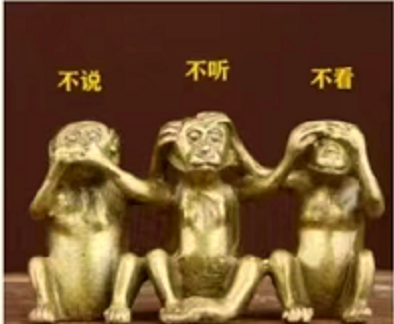 阿拉善事业单位
笔试考试时间：	      2022 年 4 月 23 日
笔试成绩及进面名单公布：	2022 年 5 月 14 日
资格复审：	            2022 年 5 月 23 日 ——5月24日
面试公告：	            2022 年 5 月 27 日
面试考试时间：	      2022 年 5 月 30 日 ——6月2日
面试准考证打印：	      2022 年 5 月 27 日
阿拉善事业单位
2021 年事业单位 2 道题目 8 分钟，2 道综合分析（一虚一实）。
2020 年事业单位 2 道题目 8分钟， 2道综合分析 （一虚一实）。
阿拉善事业单位
【2022 年 5 月 30 日】
第一题：罗曼罗兰说:“世上只有一种真正的英雄主义，那就是认清生活的真相后依然热爱生活。”对此，你怎么看?
第二题：现在，互联网上有很多二手交易平台，对此，有人认为能够促进一些闲置物品的回收利用，将“破烂儿”变成了“香饽饽”。但也有人说会引发一些消费者纠纷、商品售后服务等问题。你怎么看?
阿拉善事业单位
【2022 年 5月 31 日】
第一题：我国著名的文学家老舍先生说过:“才华是刀刃辛苦是磨刀石，再锋利的刀刃，苦日久不磨，也会生锈。”谈谈你对这句话的理解。
第二题：我国现有行政村已全面实现“村村通宽带”，贫困地区通信难等问题得到历史性解决。基层党建、社会服务进村入户，农村电商、直播带货蓬勃兴起，乡村旅游、智慧农业快速发展，直播成为新农活、数据成为新农资。对此，有人说手机已经成为新农具。你怎么看？
乌兰察布事业单位
【2022年11月26日】10分钟2道题
第一题：“不漏掉一个蒙古包，不落下一个牧民”，是乌兰牧骑创立之初的口号。他们在白云下进行现场演出，也在网络上通过连麦直播，还在创作过程中吸收其他优秀的传统文化，在这个过程中将党的声音和优秀文化传递到每一个地方。对此，谈谈你的认识。
第二题：现在大家都在学习贯彻党的二十大精神，但是有一些干部人到心不到，心到行为不到，对于这种挂机式学习，要怎么破解？
乌兰察布事业单位
【2022年12月6日】10分钟2道题
第一题：习近平总书记在党的二十大报告中强调：“加强实践锻炼、专业训练，注重在重大斗争中磨砺干部，增强干部推动高质量发展本领、服务群众本领、防范化解风险本领。”请谈谈你对这句话的理解。
第二题：你和同事甲一起完成一项工作，同事甲觉得这项工作比较困难，自己能力不足，要退出，并且建议你和领导沟通，说明他工作能力不足，申请另换搭档来做这项工作。遇到这种情况，你怎么办？
题型分类
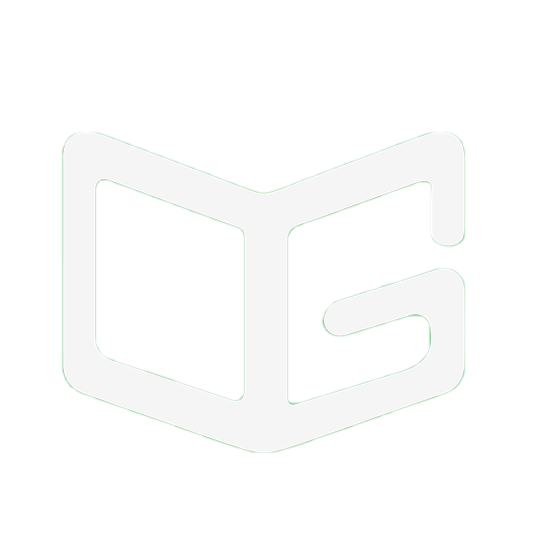 综合分析
一、社会现象类
例题1：现在有很多年轻人干主业的同时喜欢干副业，比如当翻译、网约车司机、外卖员等，但是很多人主业没做好，把副业干成了“负业”。对此现象谈谈你的看法。
例题2：近期，淄博烧烤火爆出圈，你怎么看？
综合分析
二、政策理解类
例题1：教育部根据不同学段制定了“整理与收纳”“家庭清洁、烹饪、家居美化等日常生活劳动”等学段目标。对此，你怎么看？
例题2：2022年国务院总理李克强在《政府工作报告》中提出，着力稳市场主体保就业，今年将实施新的组式减税降费政策，提高减免幅度、扩大适用范围，减税降费只增不减。预计全年退税减税约2.5万亿元其中留抵退税约1.5万亿元，退税资金全部直达企业。谈谈你的看法。
综合分析
三、态度观点类
例题1：有人说，经常洗碗的人难免偶尔失手将碗打破，洗碗的人经常做就会出错，不做却可以明哲保身，结合党员干部的工作谈谈你的看法。
例题2：有人说，要遵守规矩，无规矩不成方圆；也有人说，要打破规矩，勇于创新。你怎么看？
综合分析
四、寓言哲理类
例题1：罗曼罗兰说:“世上只有一种真正的英雄主义，那就是认清生活的真相后依然热爱生活。”对此，你怎么看?
例题2：蚂蚁在遭遇火灾的时候会抱成一团，外层的蚂蚁被烧死了，但是内层的蚂蚁存活了下来。请谈谈你的理解。
计划组织
例题1：领导让你组织党员进社区促进城市建设的主题党员日活动，你怎么做？
例题2：学校百年校庆即将到来，准备对校展室进行讲解工作，作为学校工作人员，领导让你组织这次讲解人员招募和培训工作，你怎么开展？
人际关系
例题1：小王参加同学聚会，发现别的同学发展比他强，他心里落差很大。回到单位后工作不积极，领导批评了他，他和领导对着干。对此，你要如何安慰他？
例题2：你作为项目负责人，你的下属小马工作效率低，影响了工作进程，你安排小赵协助小马开展工作，但是小马很不满，到处抱怨。你怎么办？
应急应变
例题1：某地马铃薯滞销，领导排你去调查原因，被当地农民围堵，你该怎么办?
例题2：由于广场舞影响居民生活，有居怒气冲冲地来找到办事处，假如你是办事处工作人员，你会怎么处理？
事务处理
例题1：一些机关干部不作为，不回应群众，不解决问题，躲避问题。你作为一名工作人员，领导交给你处理，你怎么办？ 
例题2：受到疫情影响，最近餐饮业生意不景气，作为社区工作人员，你怎么做来提高你社区周围的餐饮企业的收益？
自我认知和岗位匹配
例题1：请你做一个简单的自我介绍。
例题2：请你谈谈你为什么要报考这个岗位？
成公寄语
人生没有白走的路，每一步都算数。在真正的运气到来之前，要做好两件事，第一个是坚持学习，积累知识。第二个是热爱生活，善待自己。
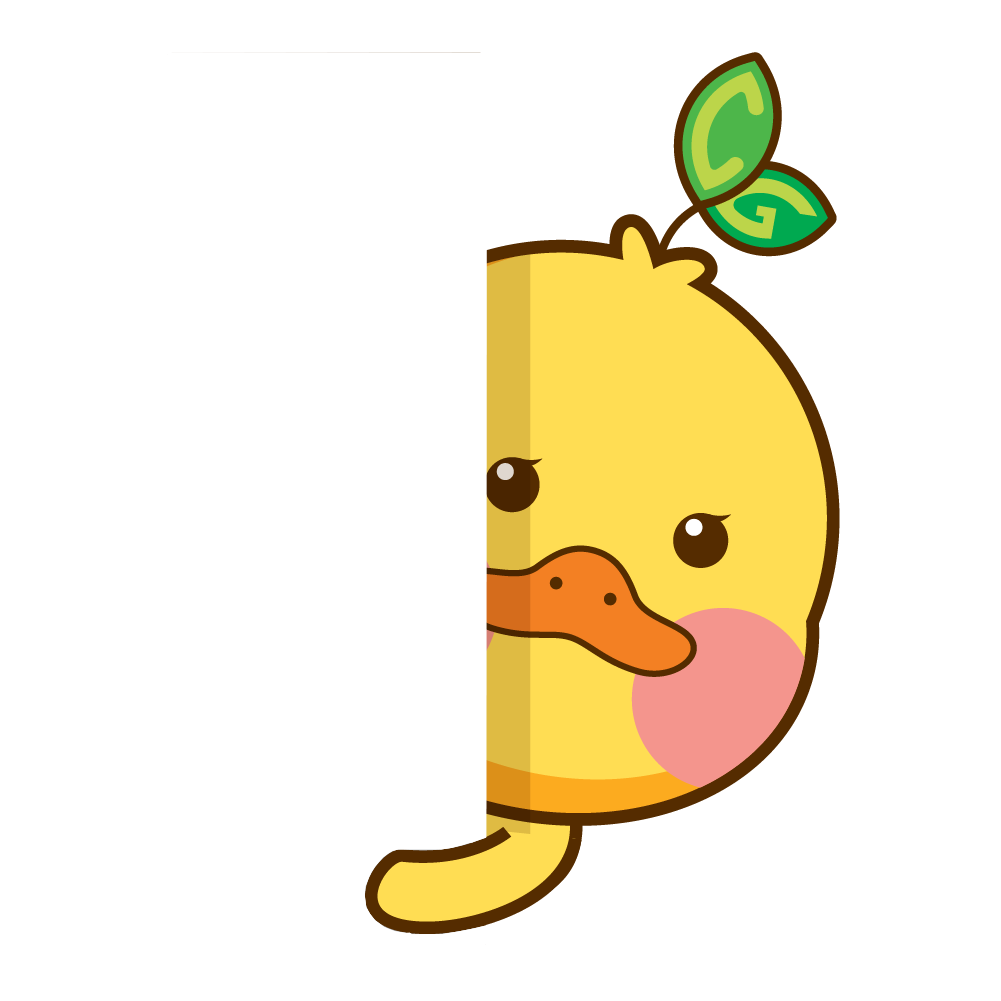